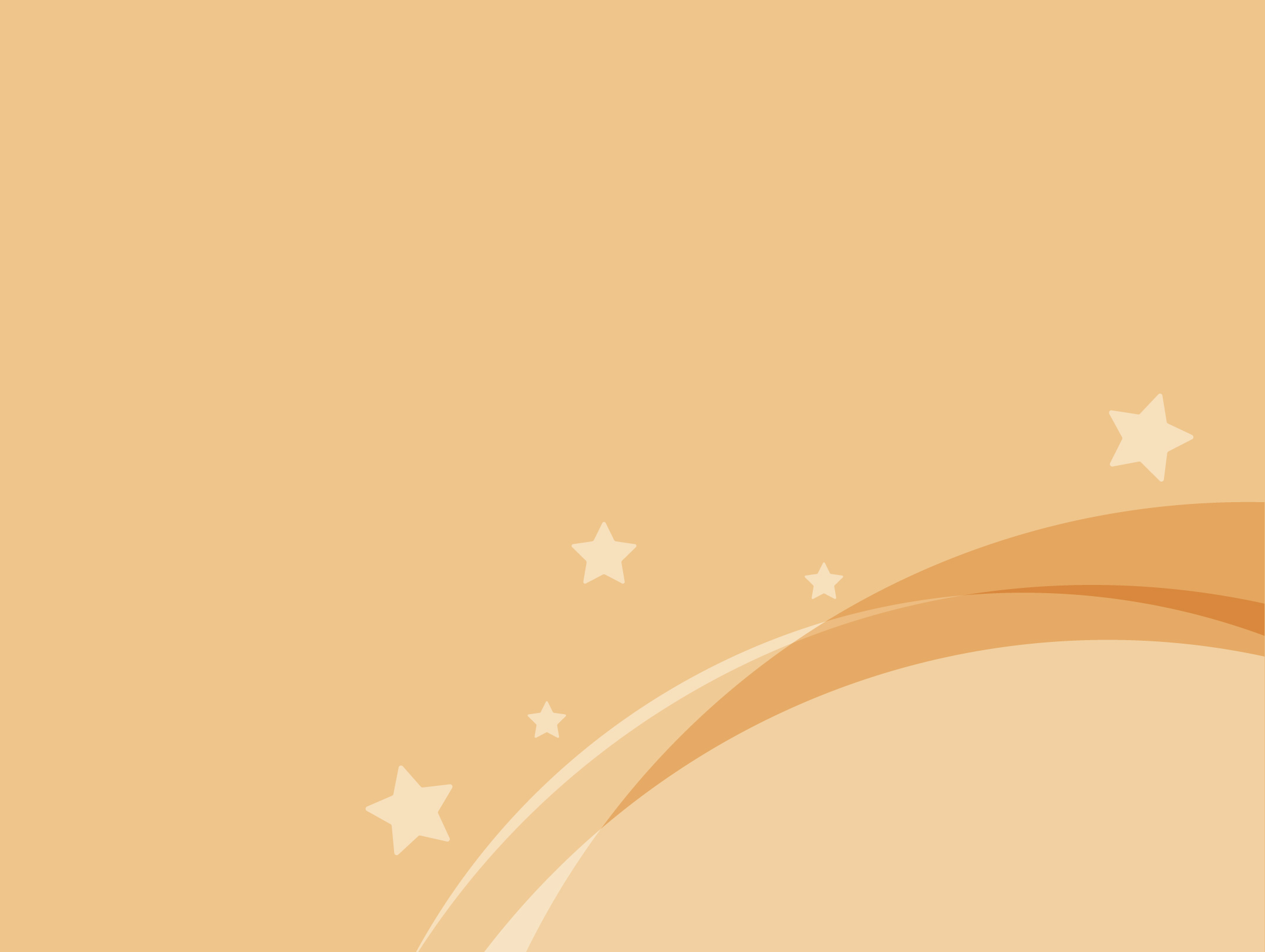 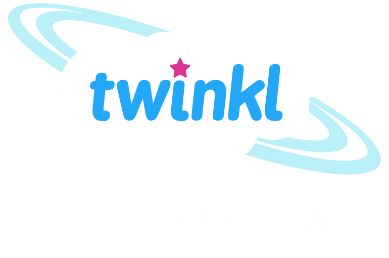 Maths
Statistics
Year One
Maths | Year 2 | Statistics | Lesson 1 of 6: Birthdays
Aim
To make and interpret a tally chart.
Success Criteria
I can draw a five bar gate tally.
I can count and write the total.
I can gather information using a tally.
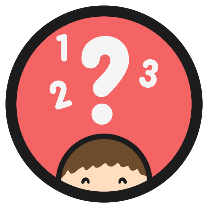 Fives
This is a five bar gate tally. We use it to help us to count. It is easy to count large numbers using a tally by counting in fives.
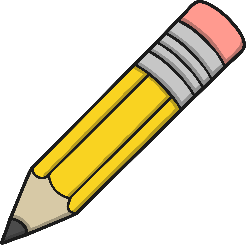 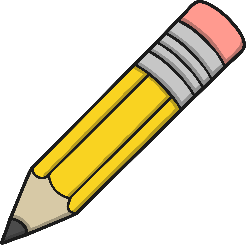 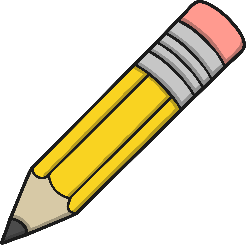 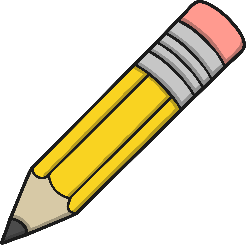 5
4
3
2
1
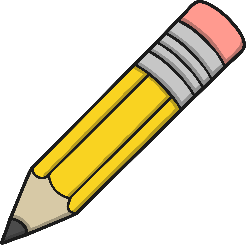 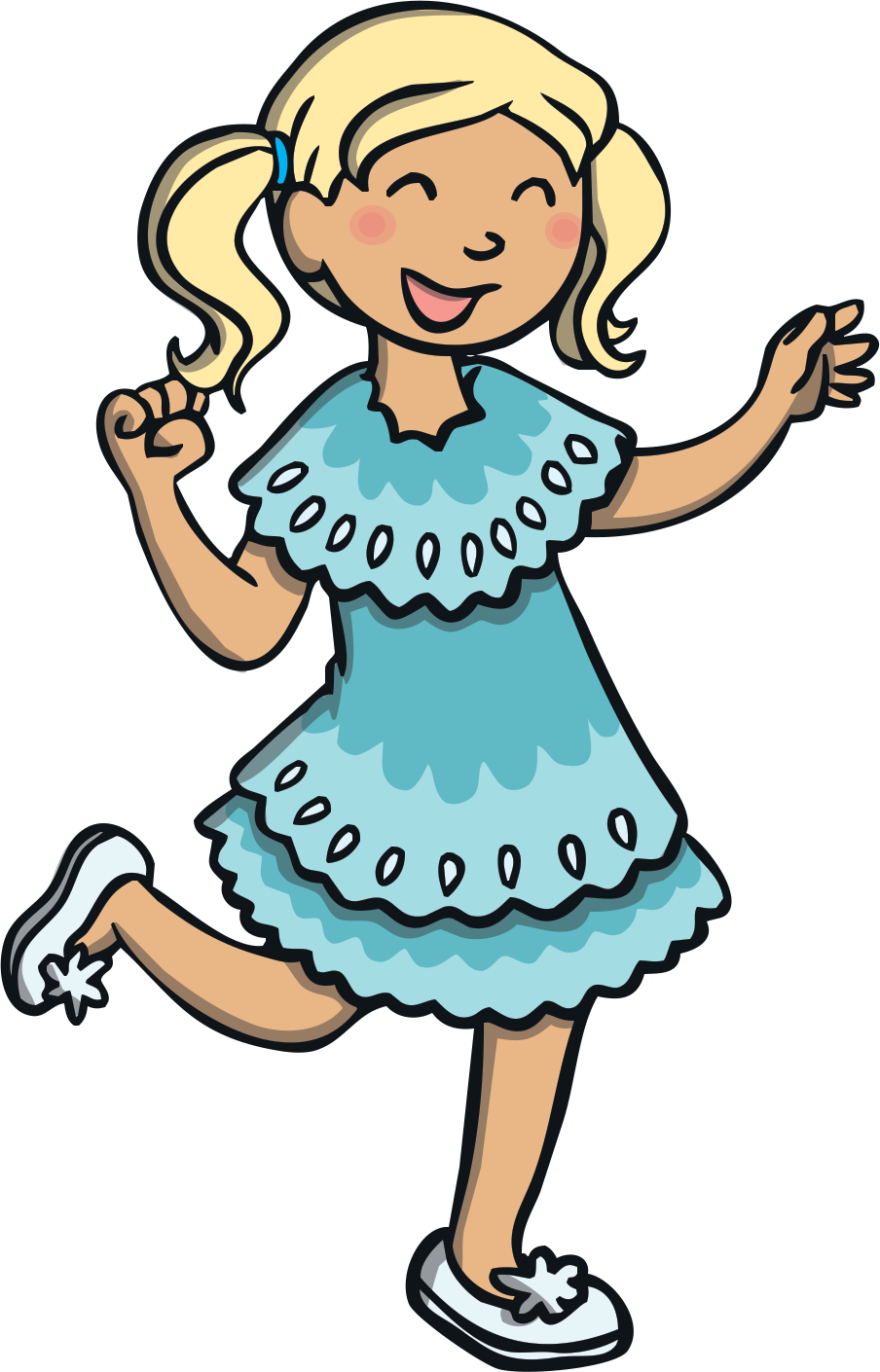 Click to watch how we makea five bar gate tally.
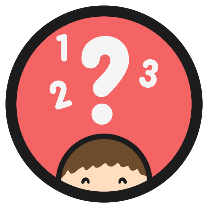 Fives
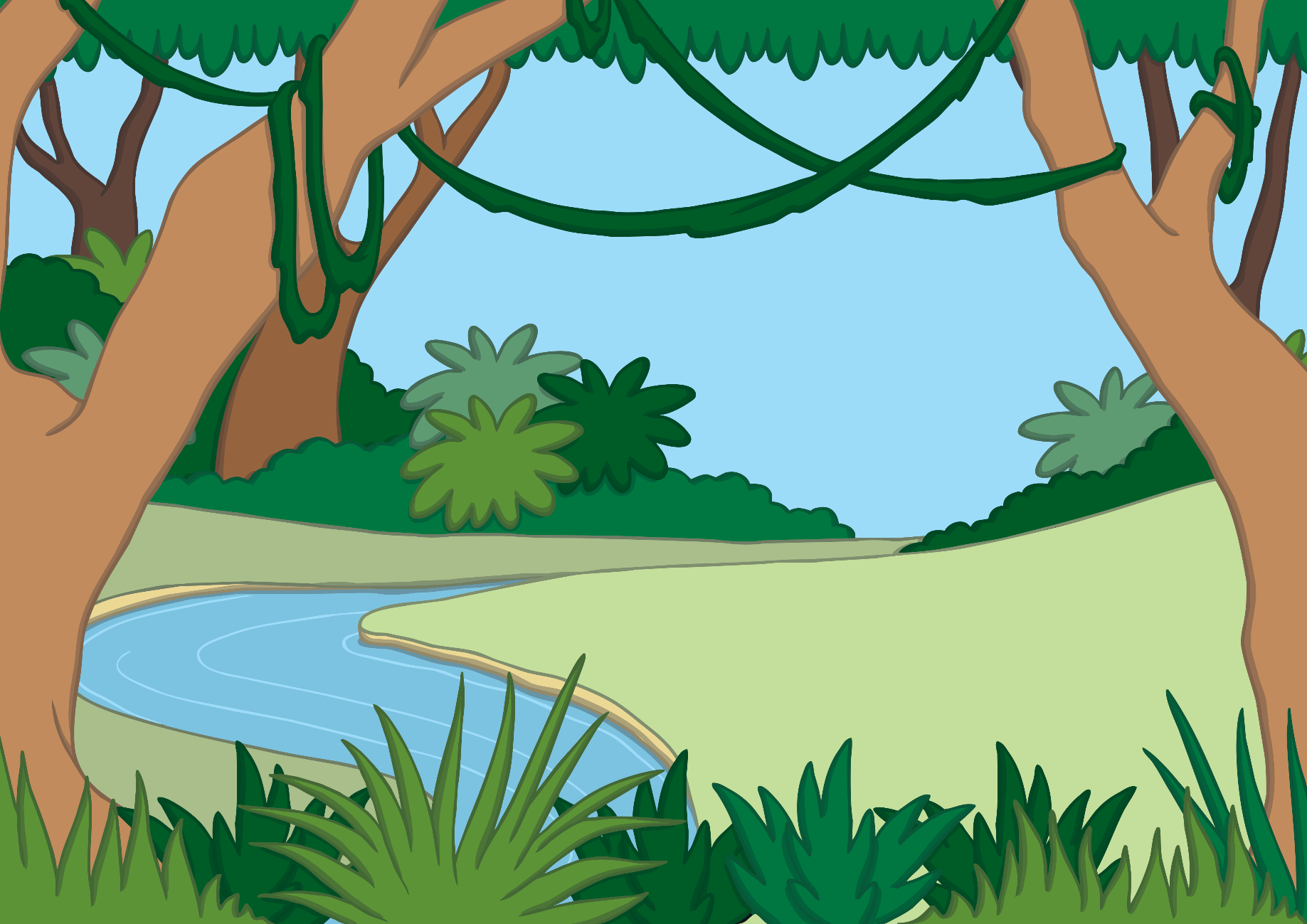 How many bananas are there?
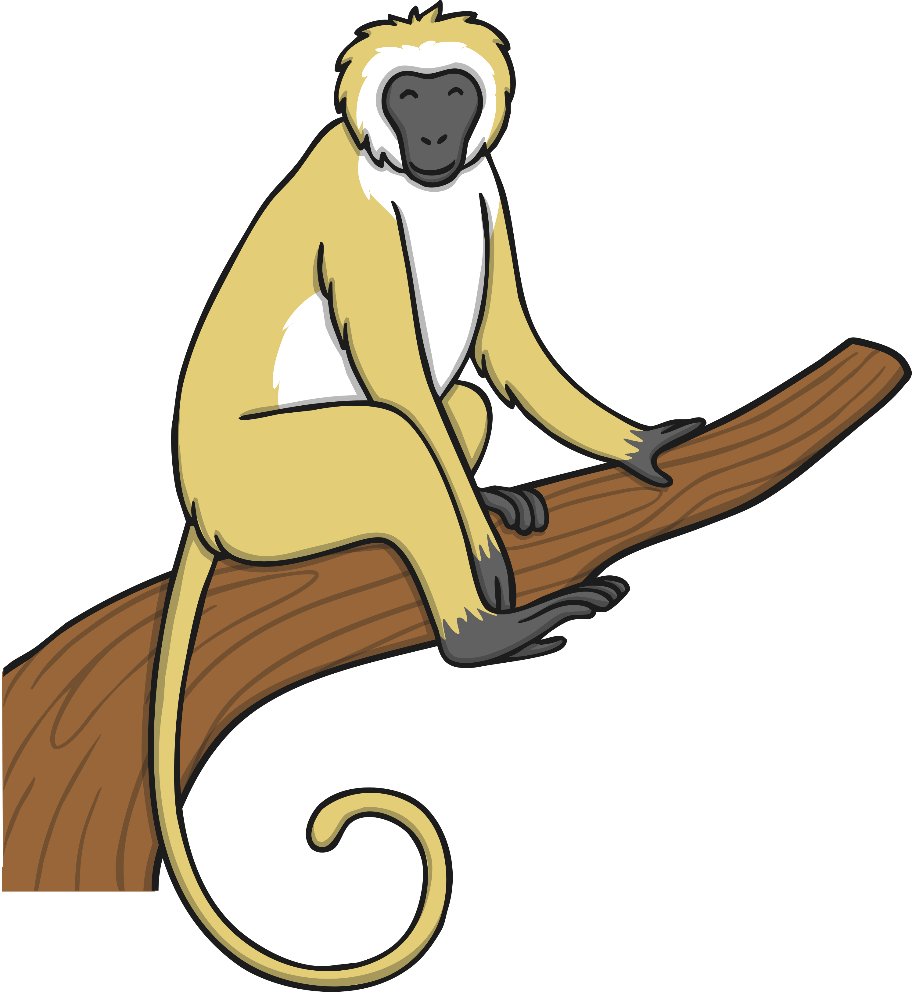 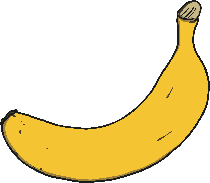 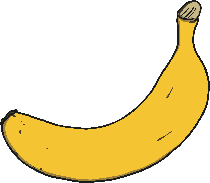 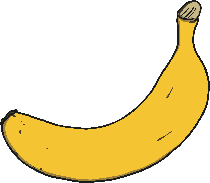 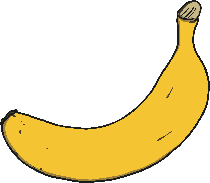 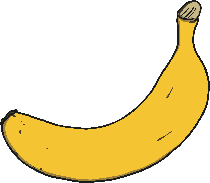 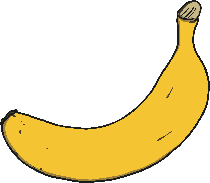 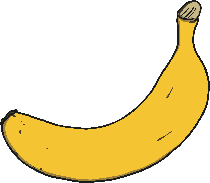 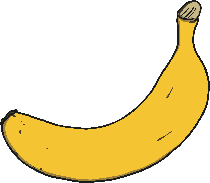 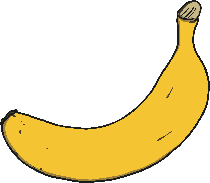 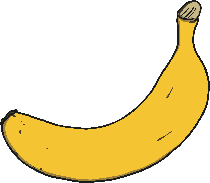 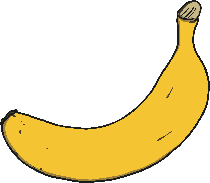 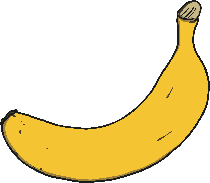 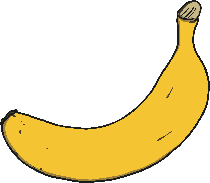 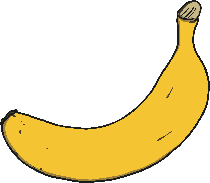 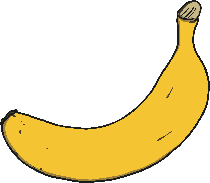 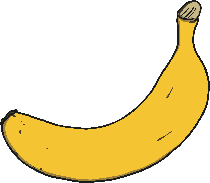 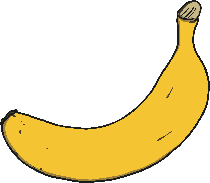 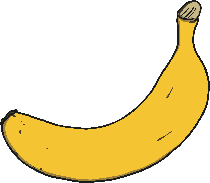 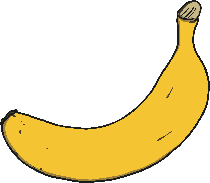 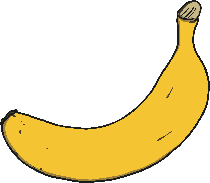 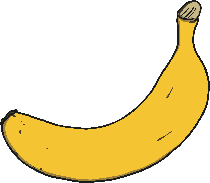 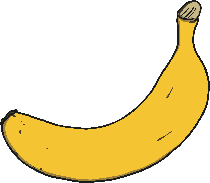 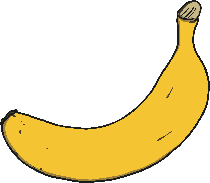 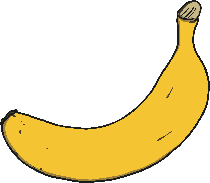 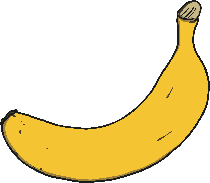 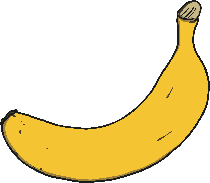 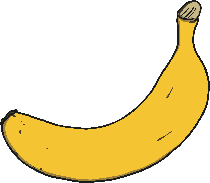 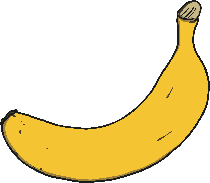 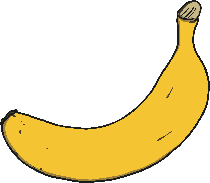 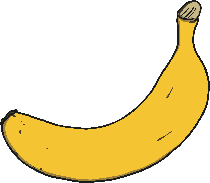 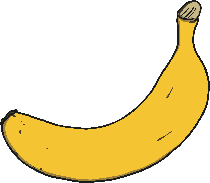 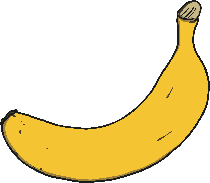 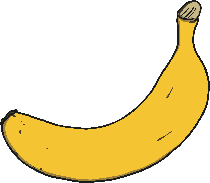 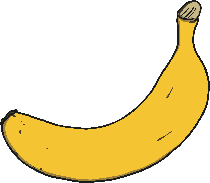 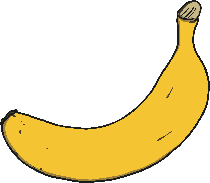 There are 35 bananas.
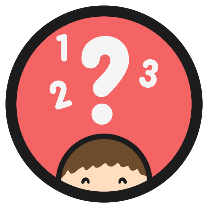 Fives
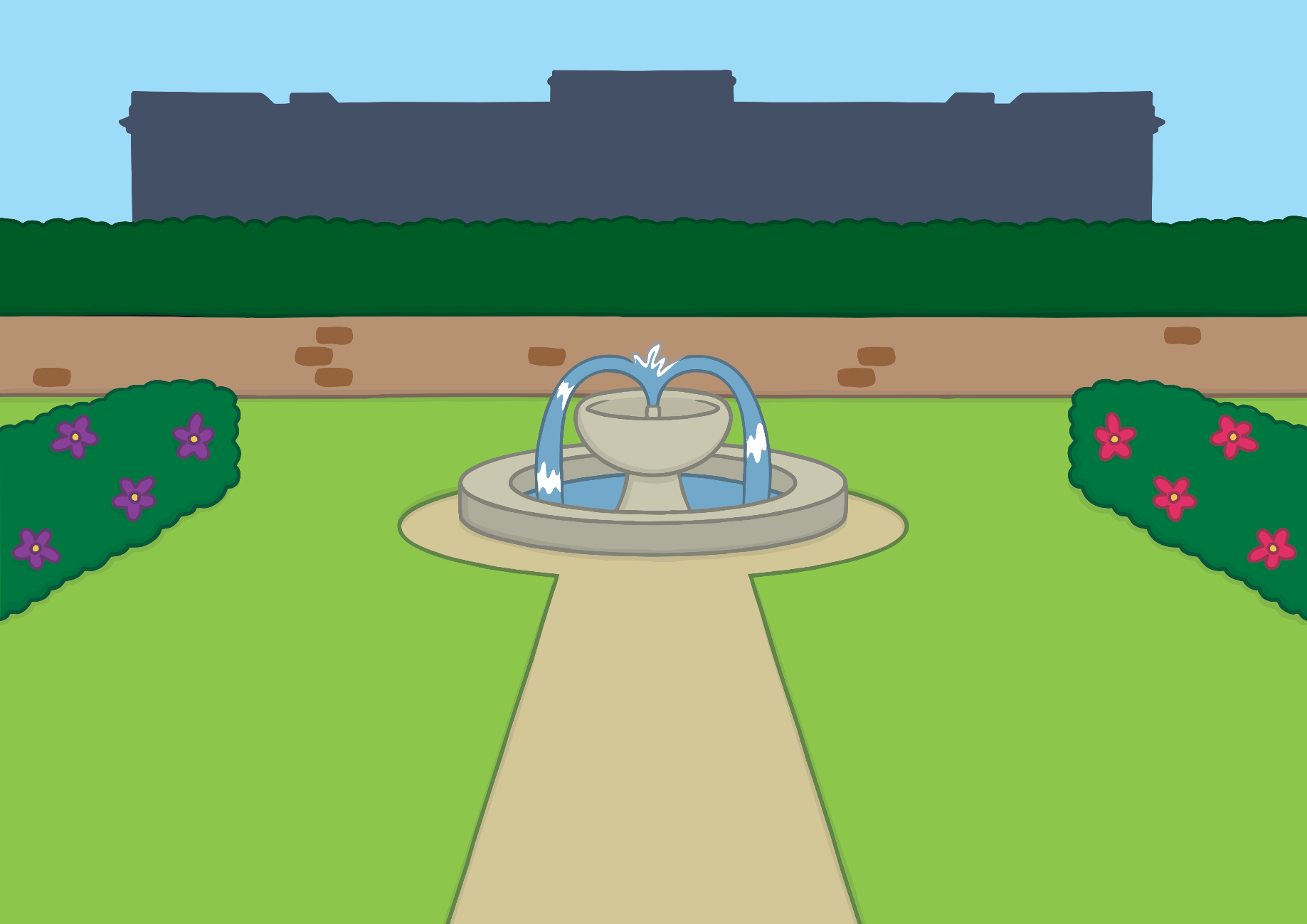 How many flowers are there?
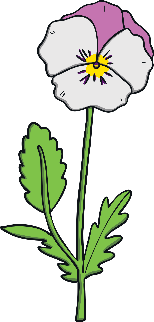 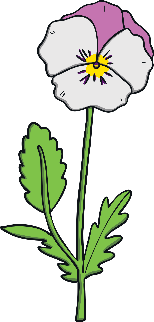 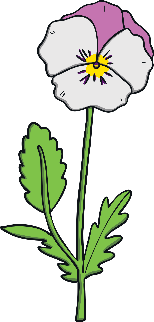 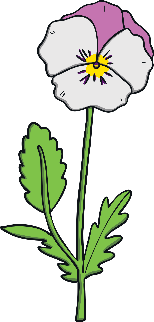 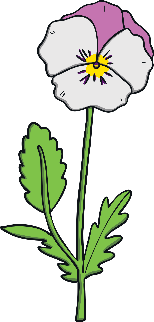 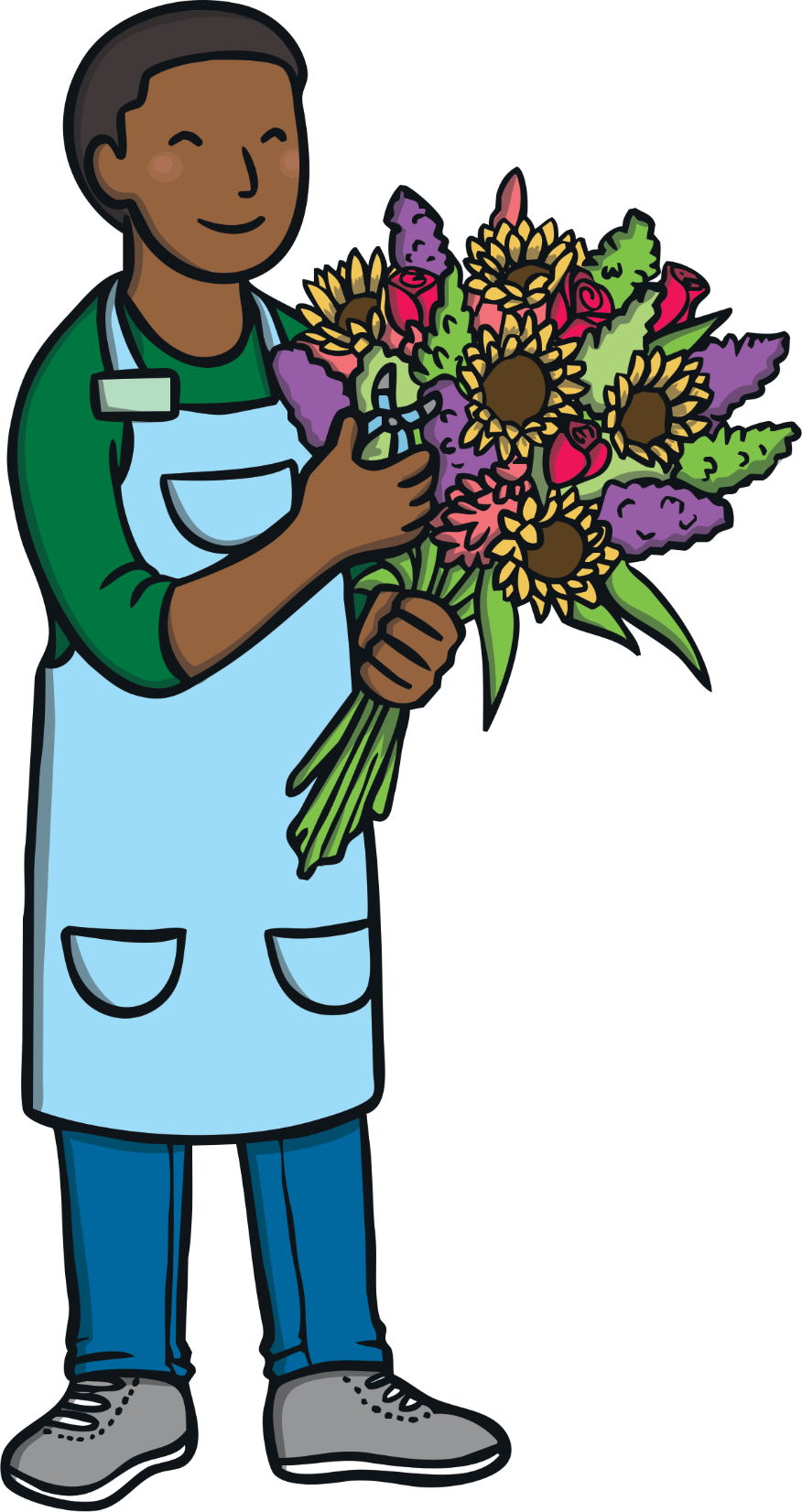 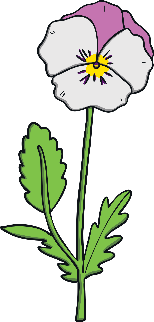 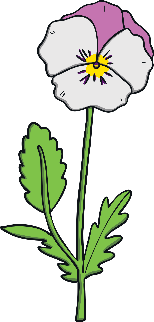 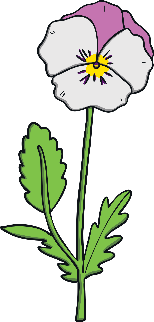 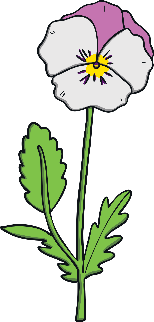 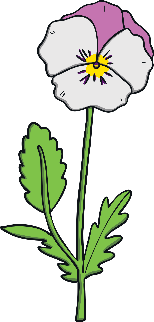 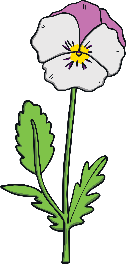 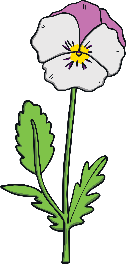 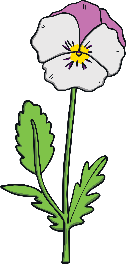 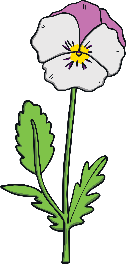 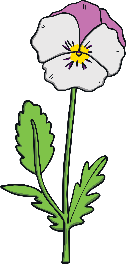 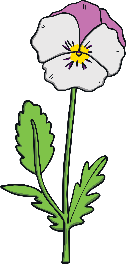 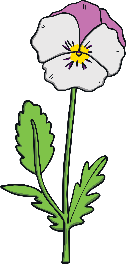 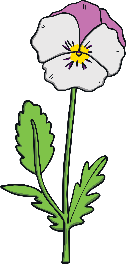 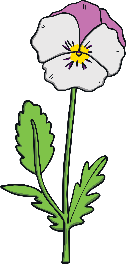 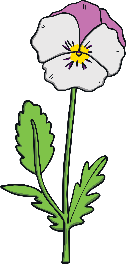 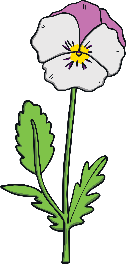 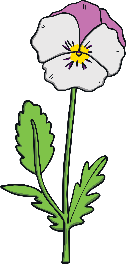 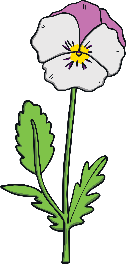 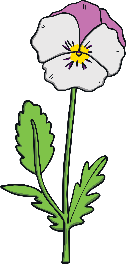 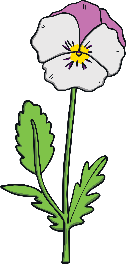 There are 25 flowers.
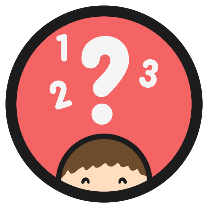 Fives
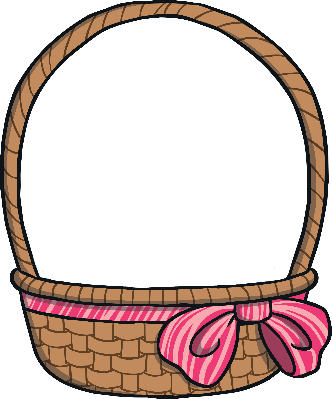 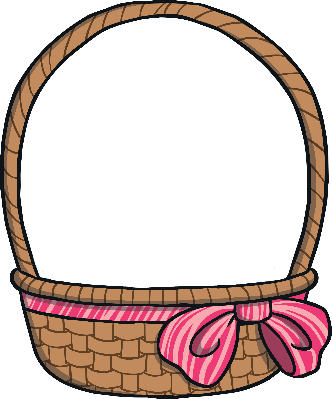 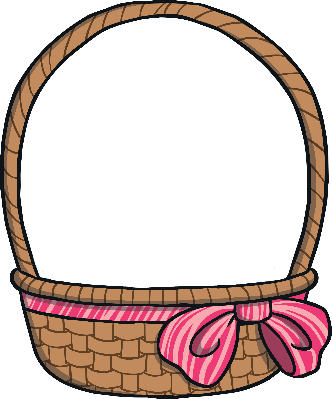 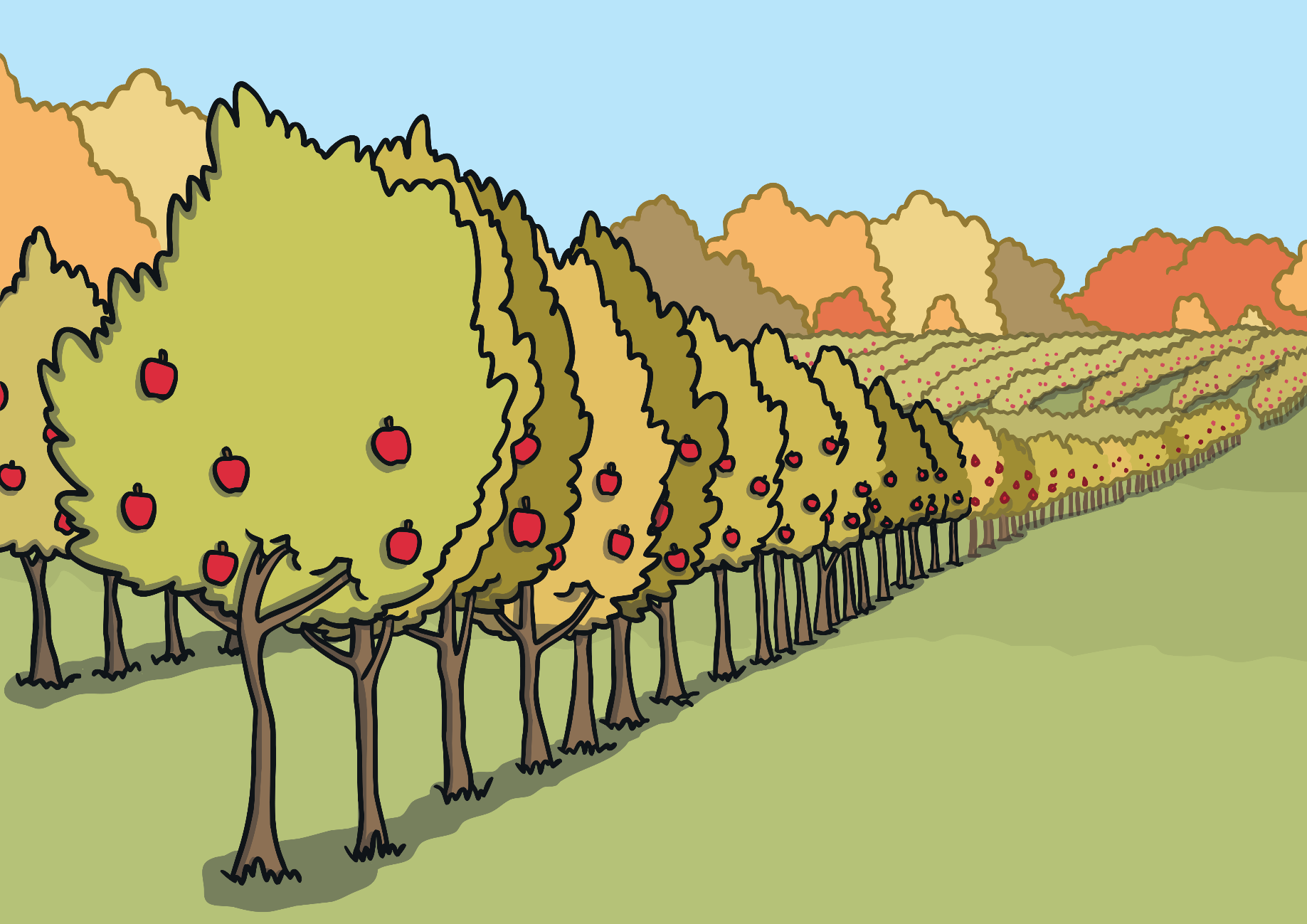 How many apples are there?
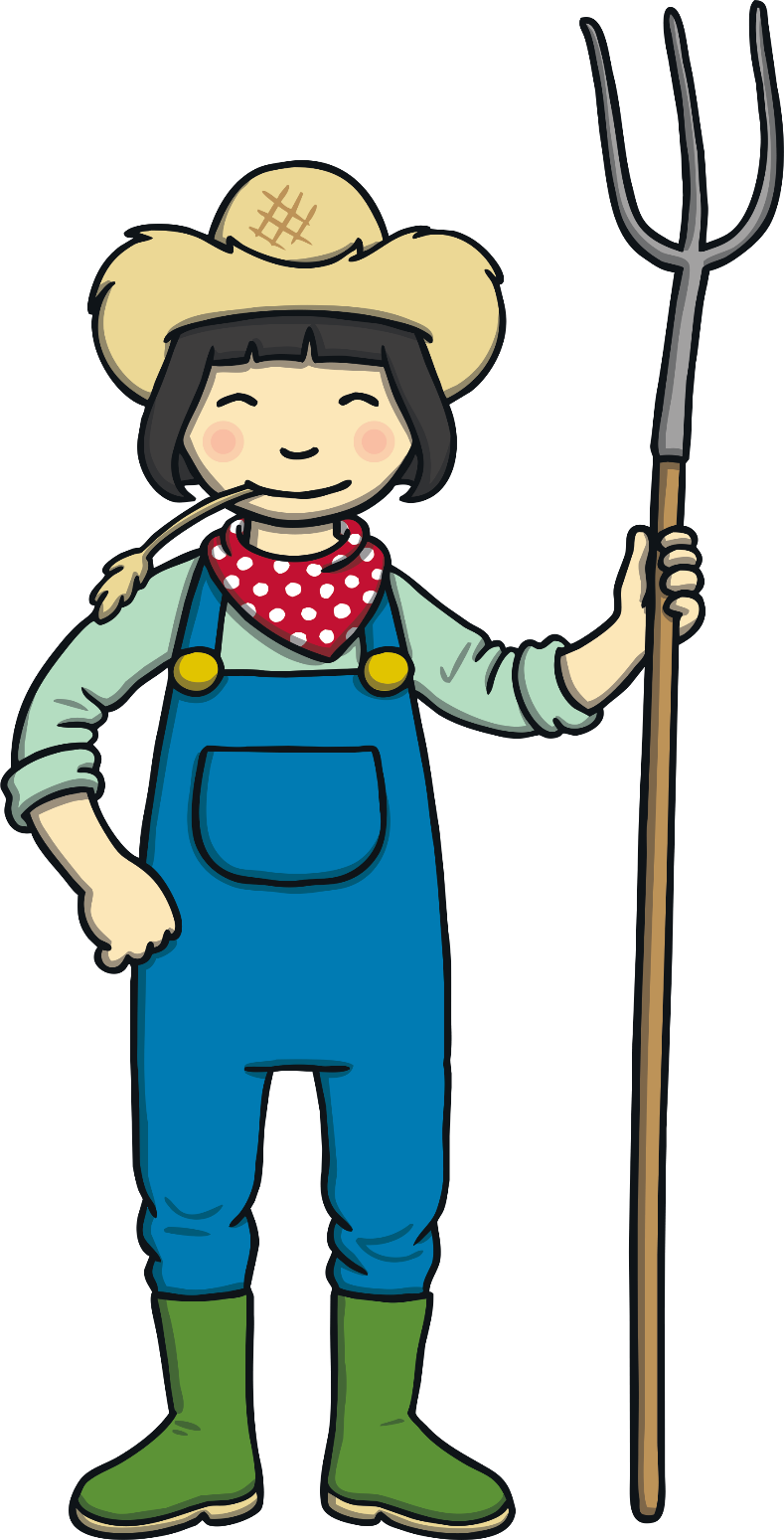 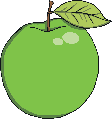 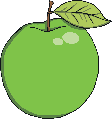 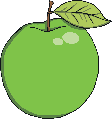 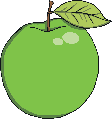 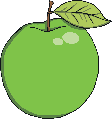 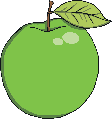 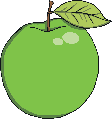 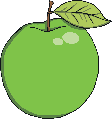 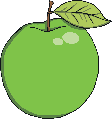 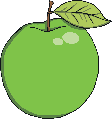 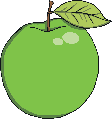 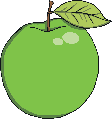 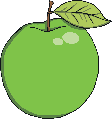 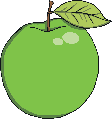 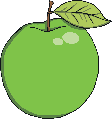 There are 15 apples.
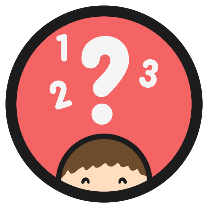 Fives
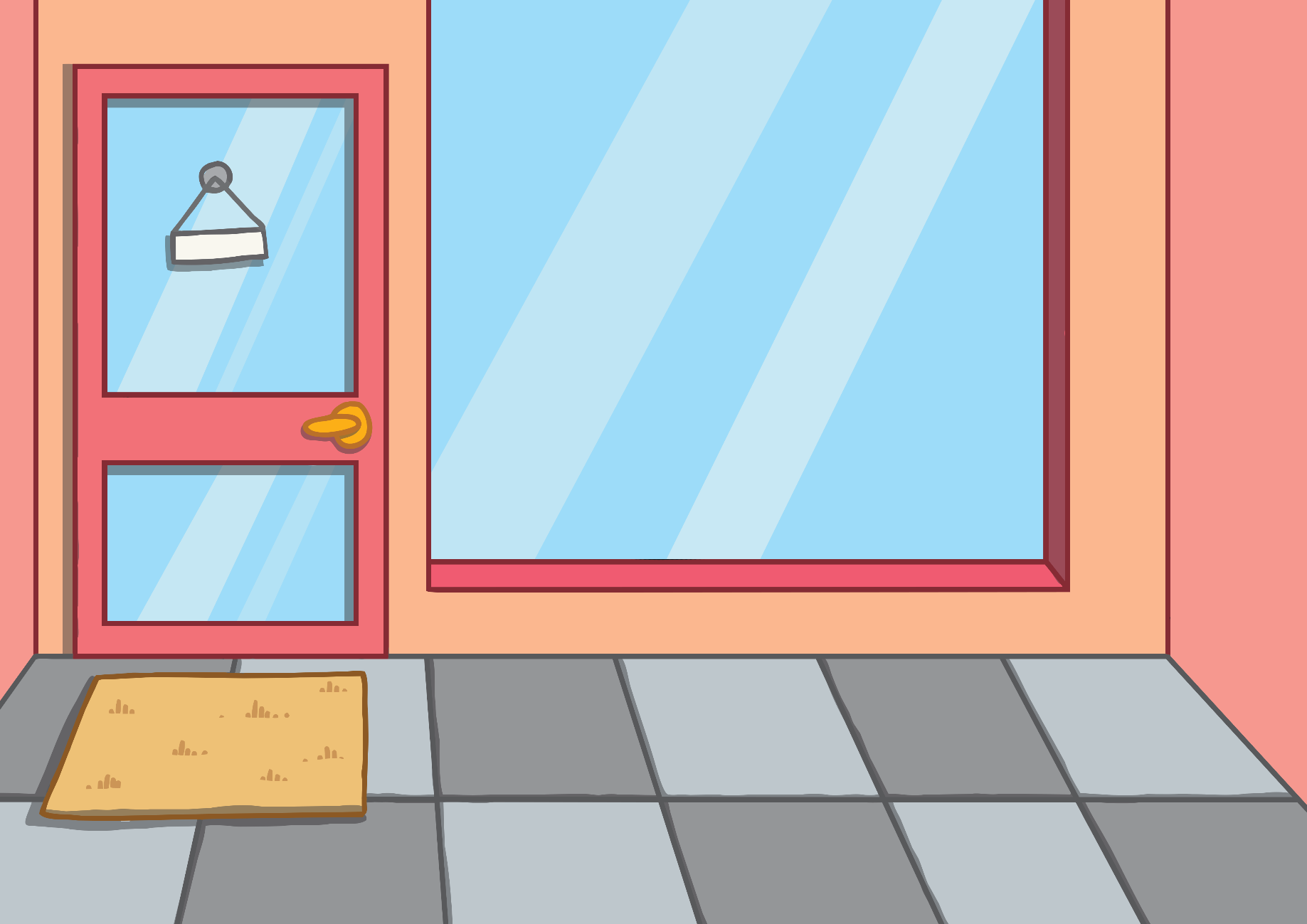 How much money is there?
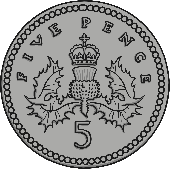 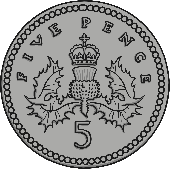 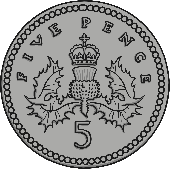 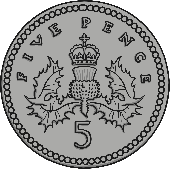 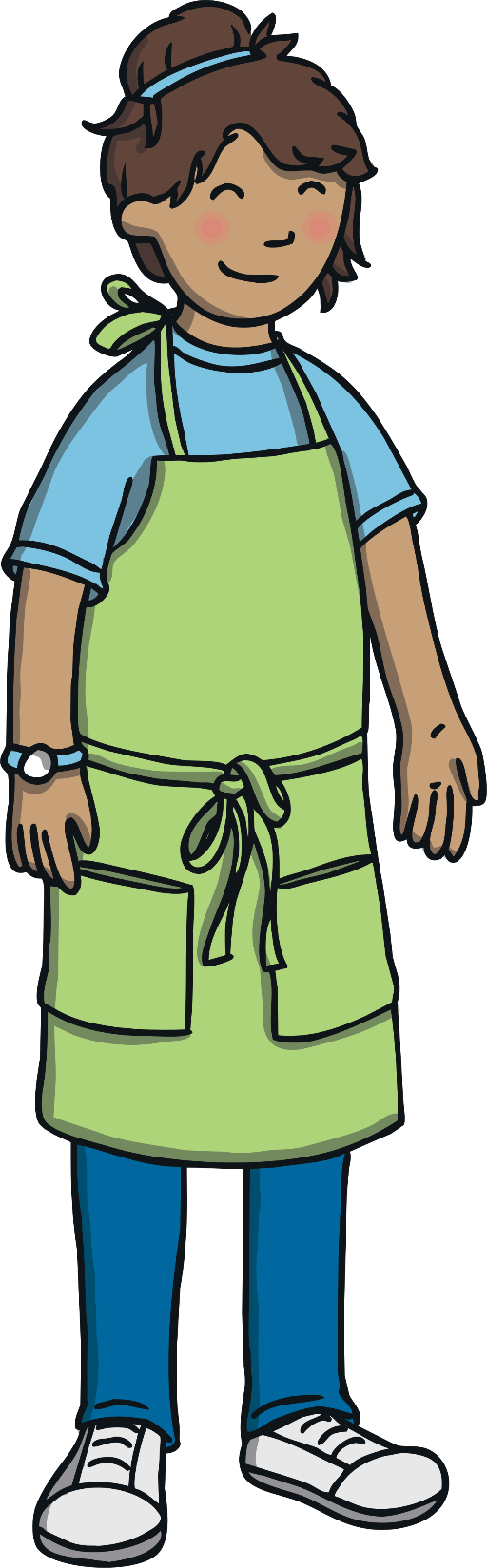 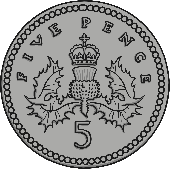 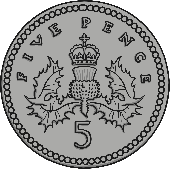 There is 30p.
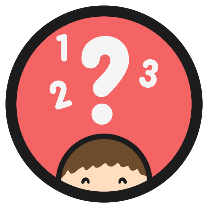 Fives
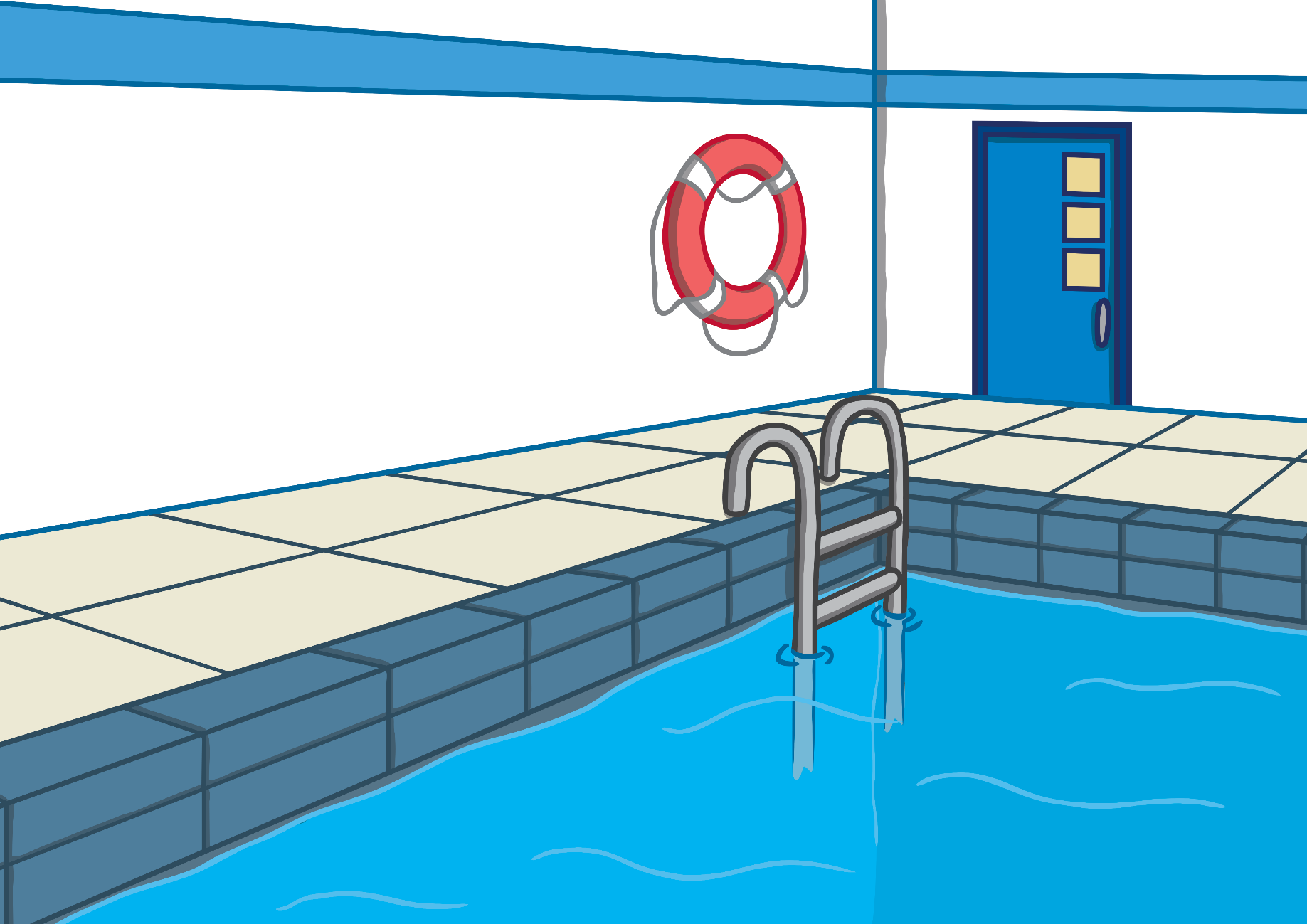 How many toes are there?
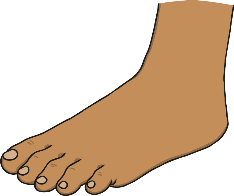 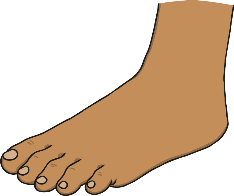 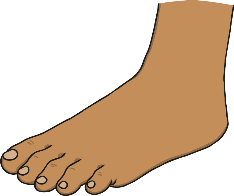 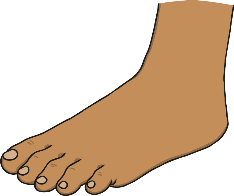 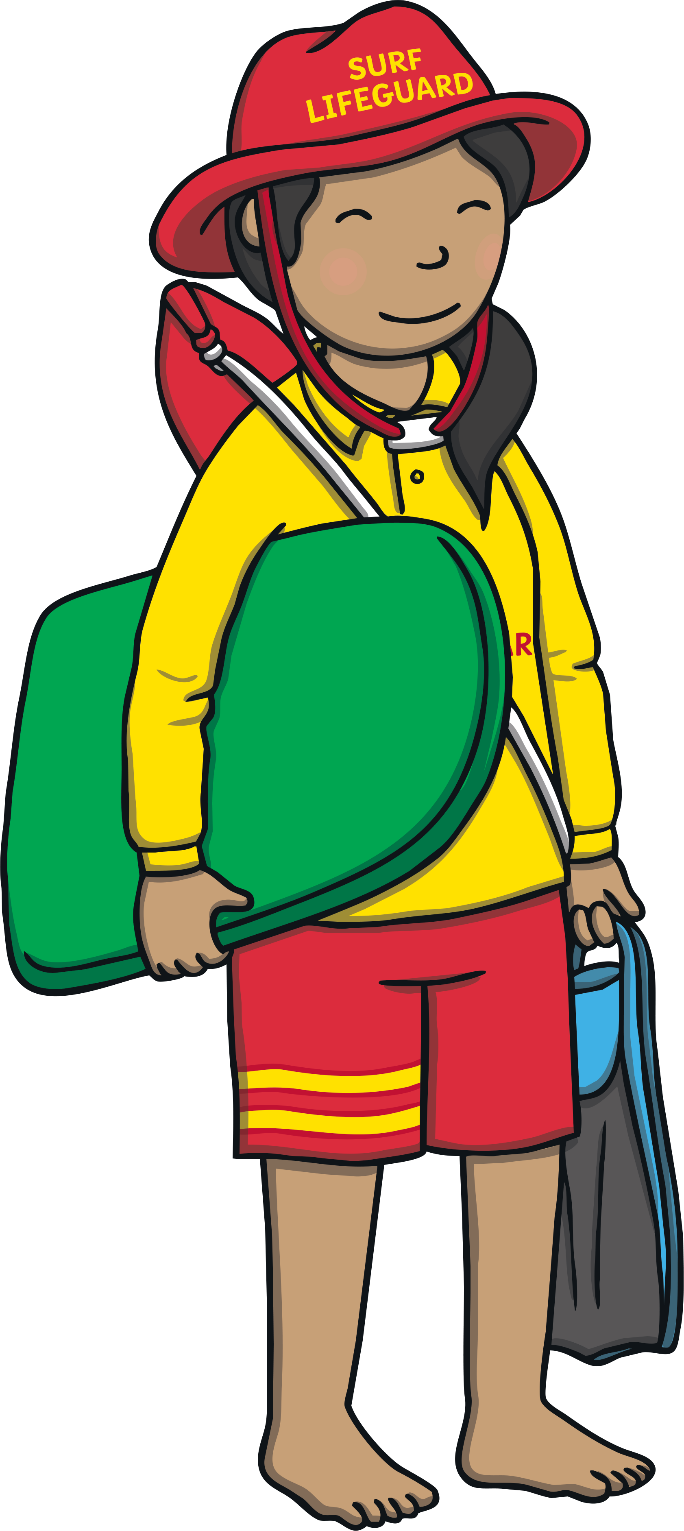 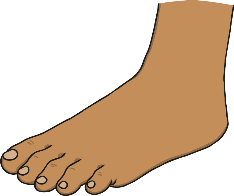 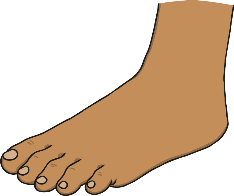 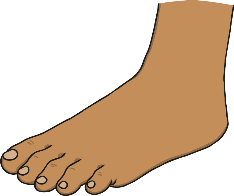 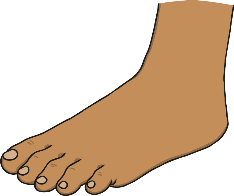 There are 40 toes.
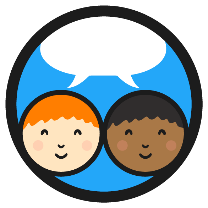 Birthdays
?
What is the most common month to havea birthday in the Year 3 class? (on the sheet provided)
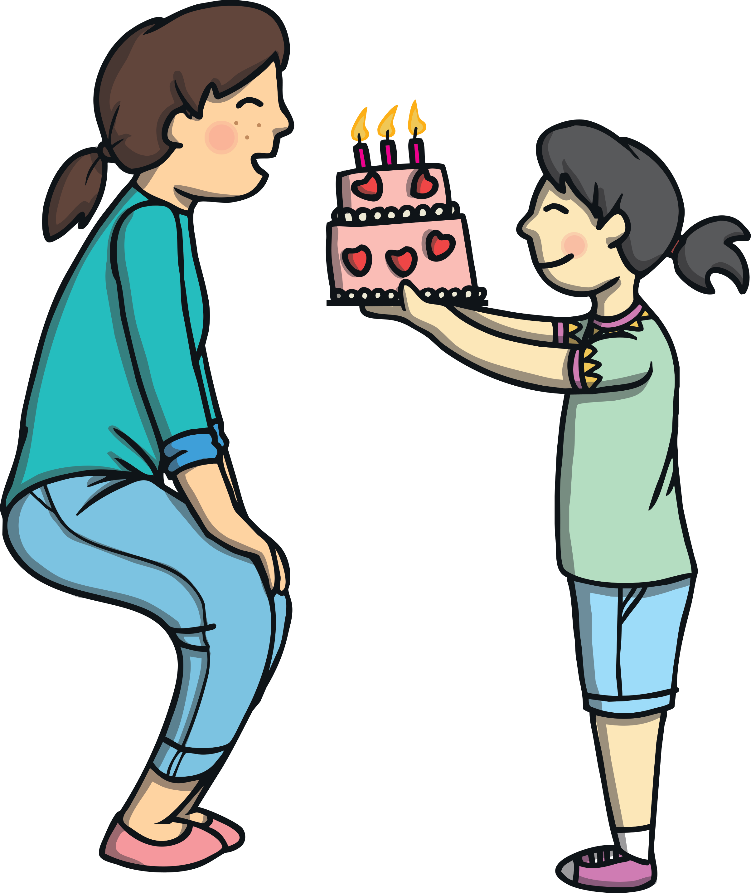 How can we find out the answer to this question?
Most common means the one that happens the most often.
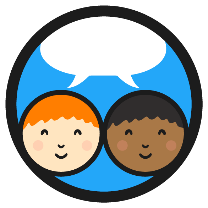 Birthdays
?
To find out the answer to the question, we need to collect information.
You will need to look at the list of children’s names.
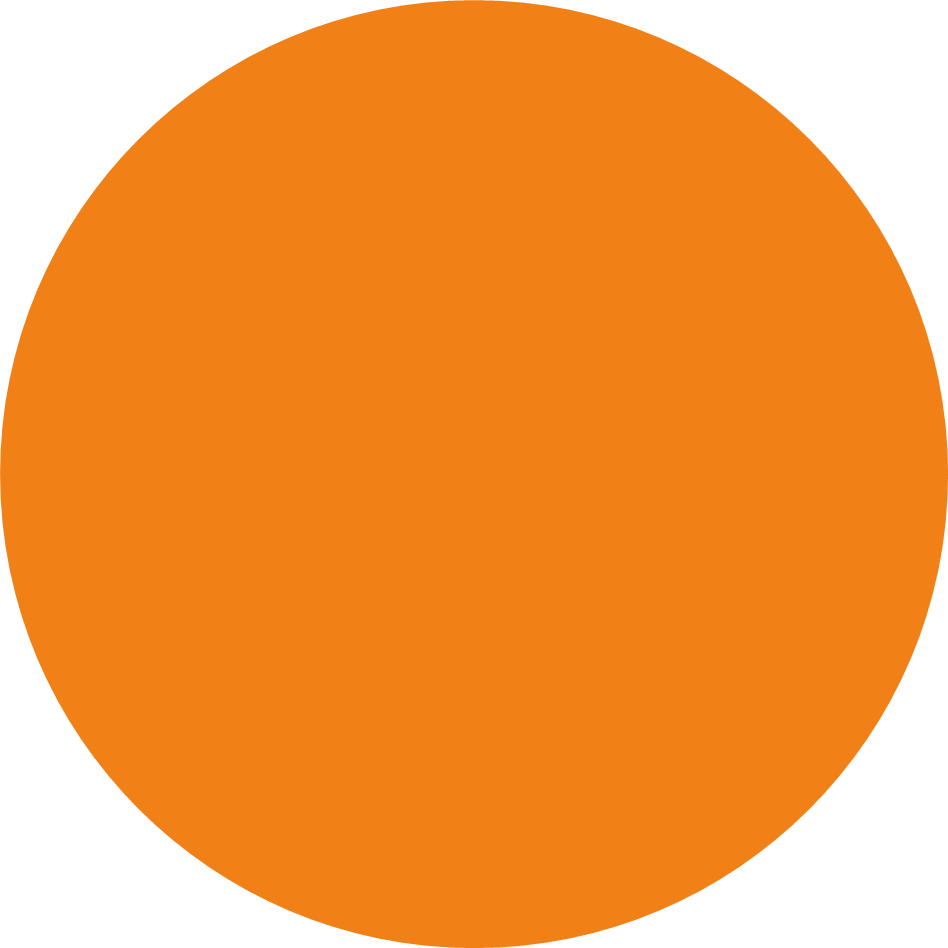 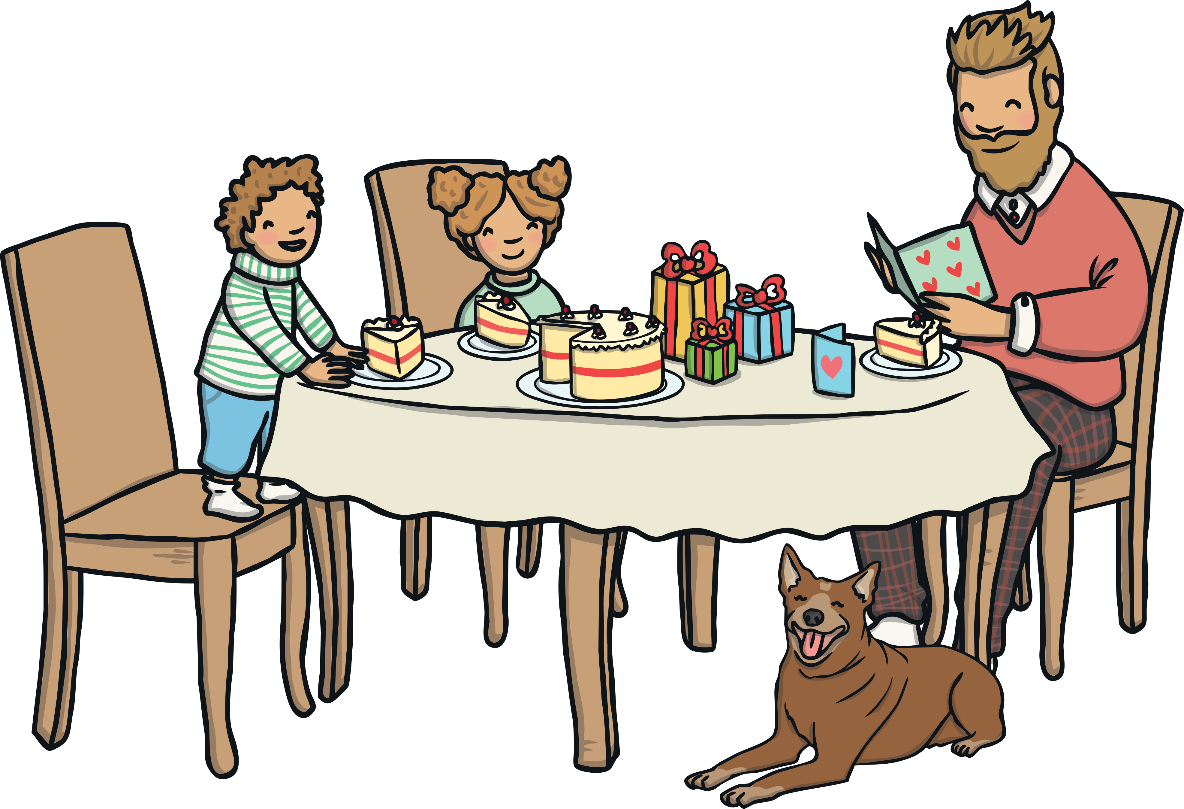 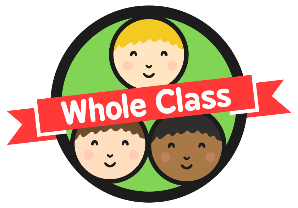 Tally Charts
We are going to use a five bar gate tally to show how many people have their birthday in each month.
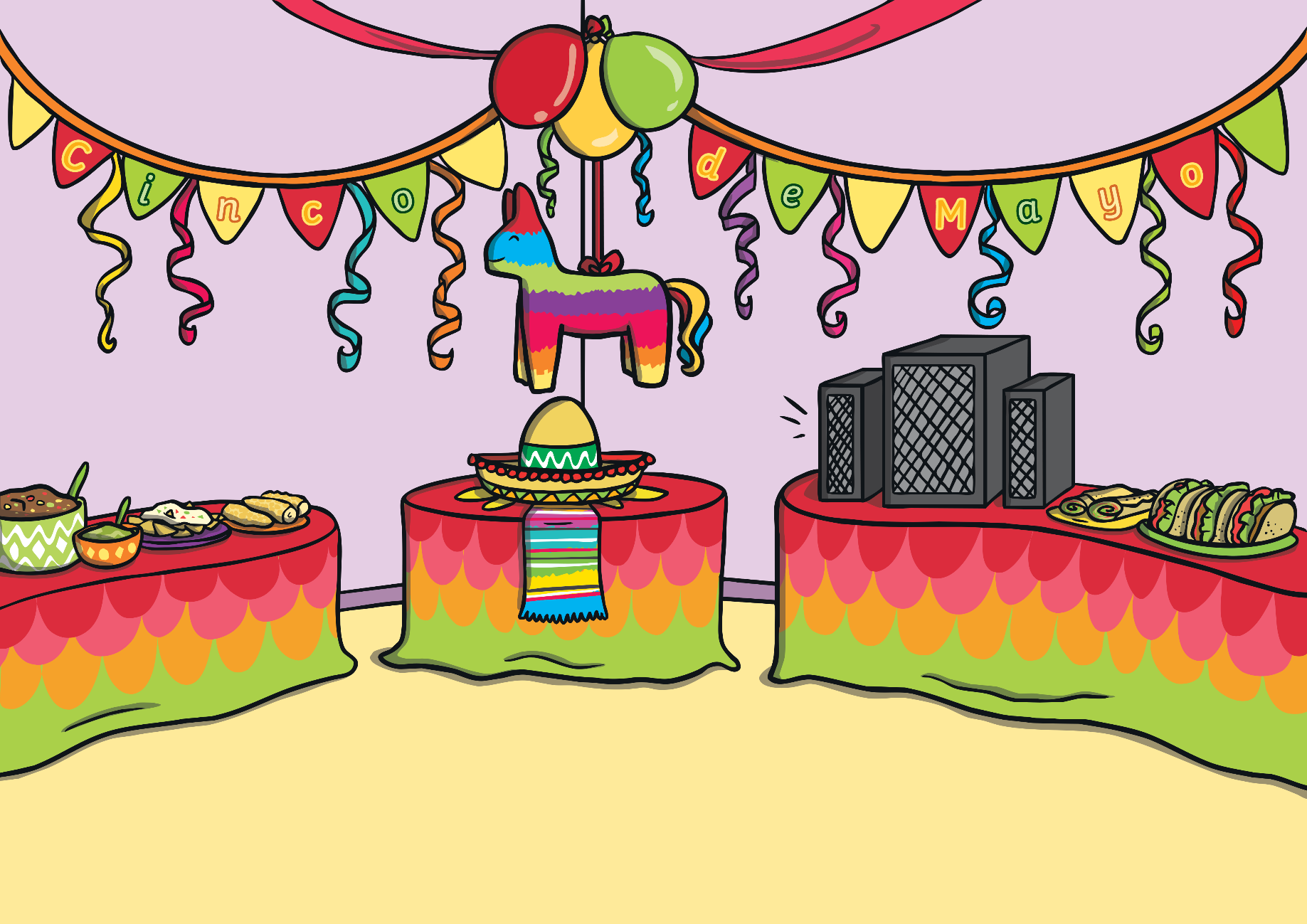 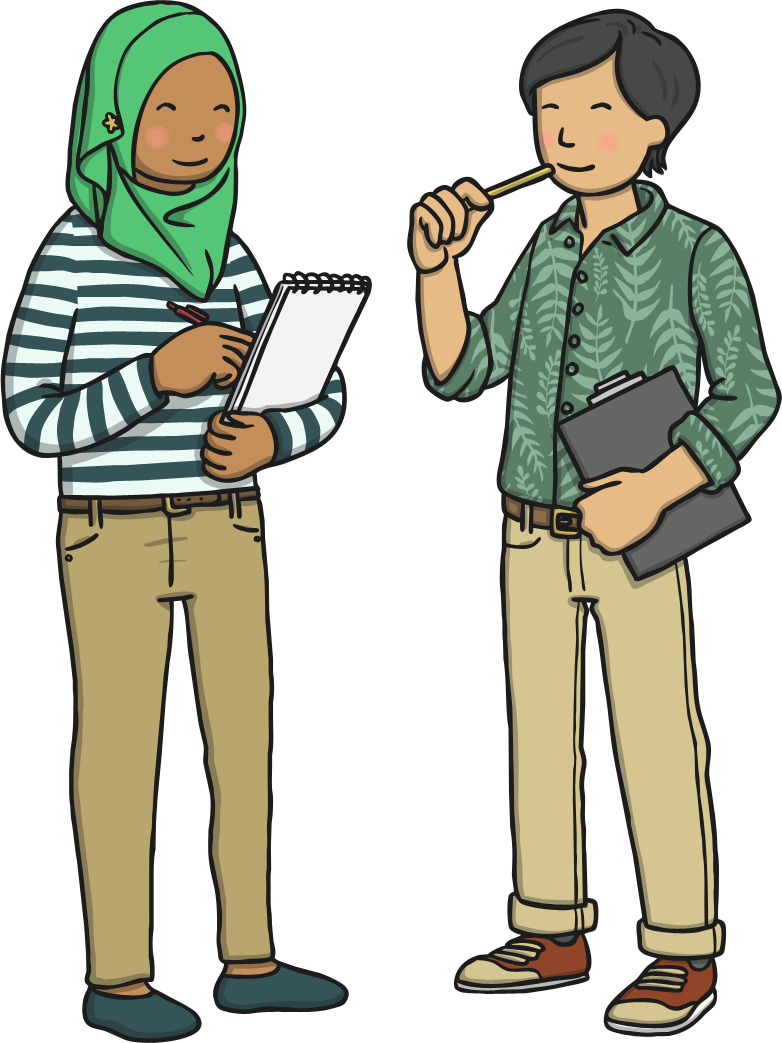 This is called a tally chart.
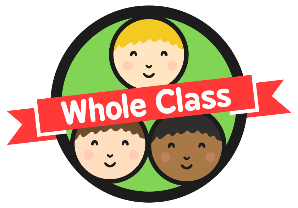 Tally Charts
A tally chart is a way of organising information.
3
1
Then, we carry on making another group of 5.
For each thing we are trying to count, we draw a line.
2
When you reach number 5, draw a line across the first 4.
Tally Charts
+
+
+
+
+
+
+
+
+
+
+
+
Diving into Mastery
Dive in by completing your own activity!
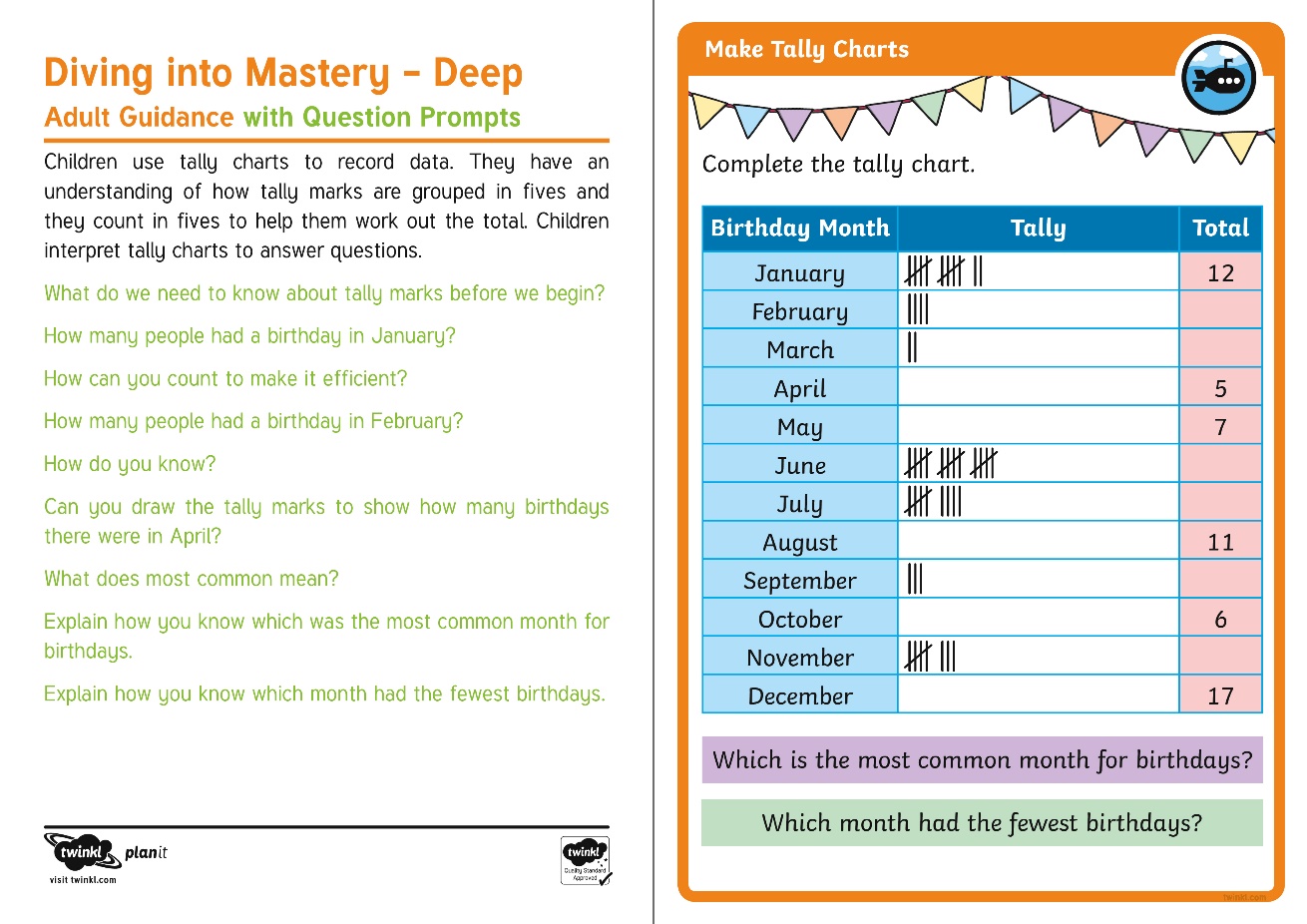 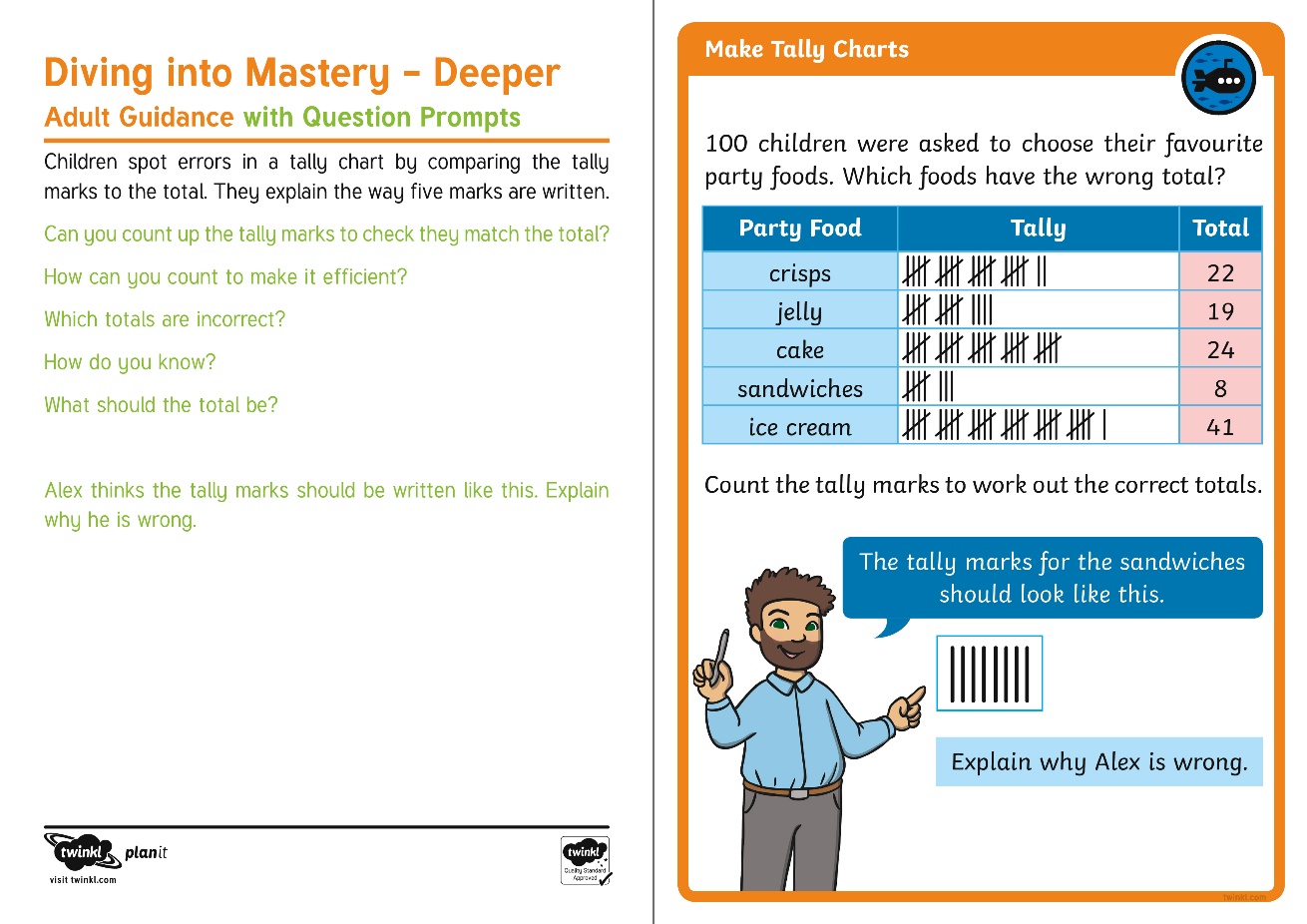 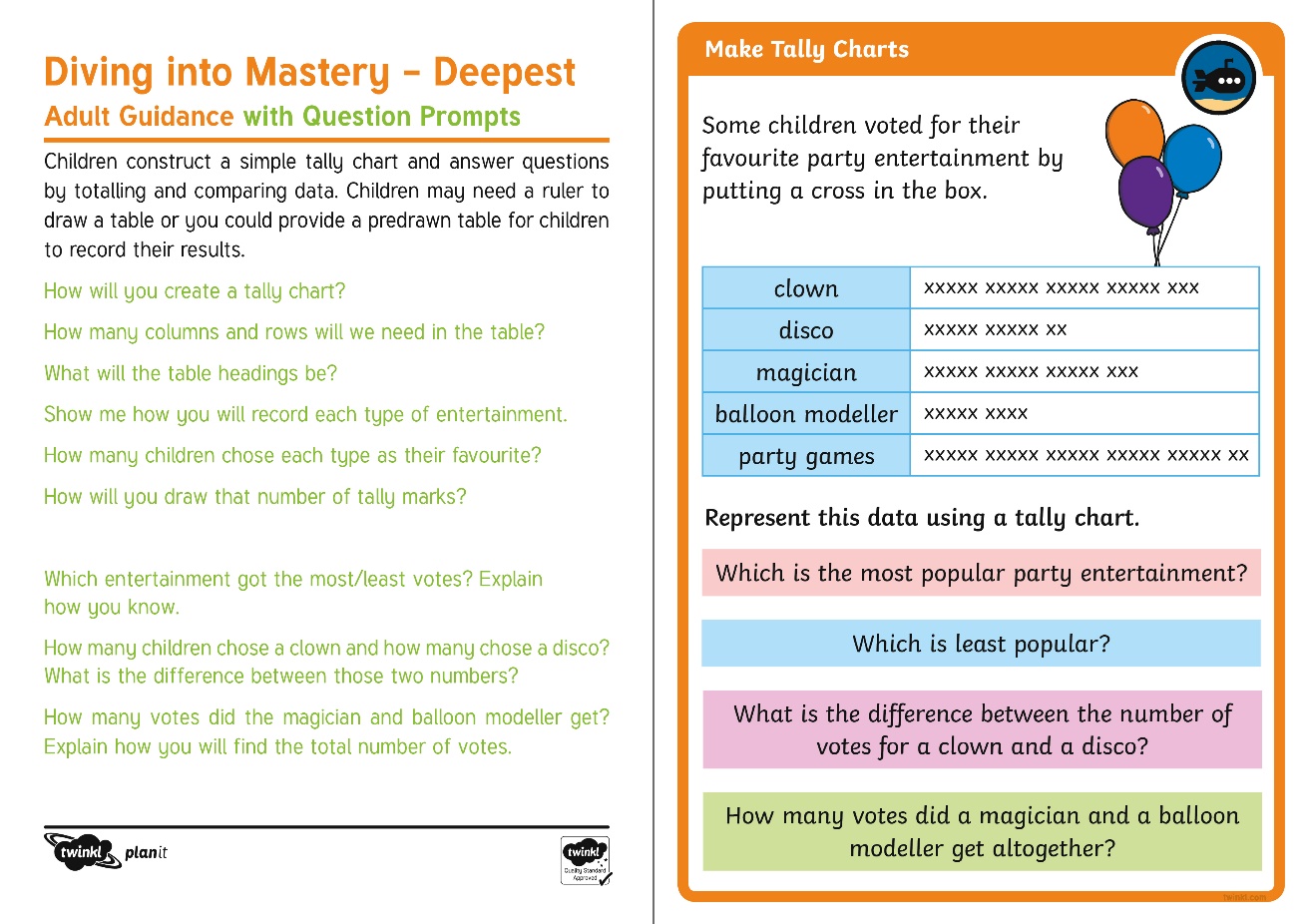 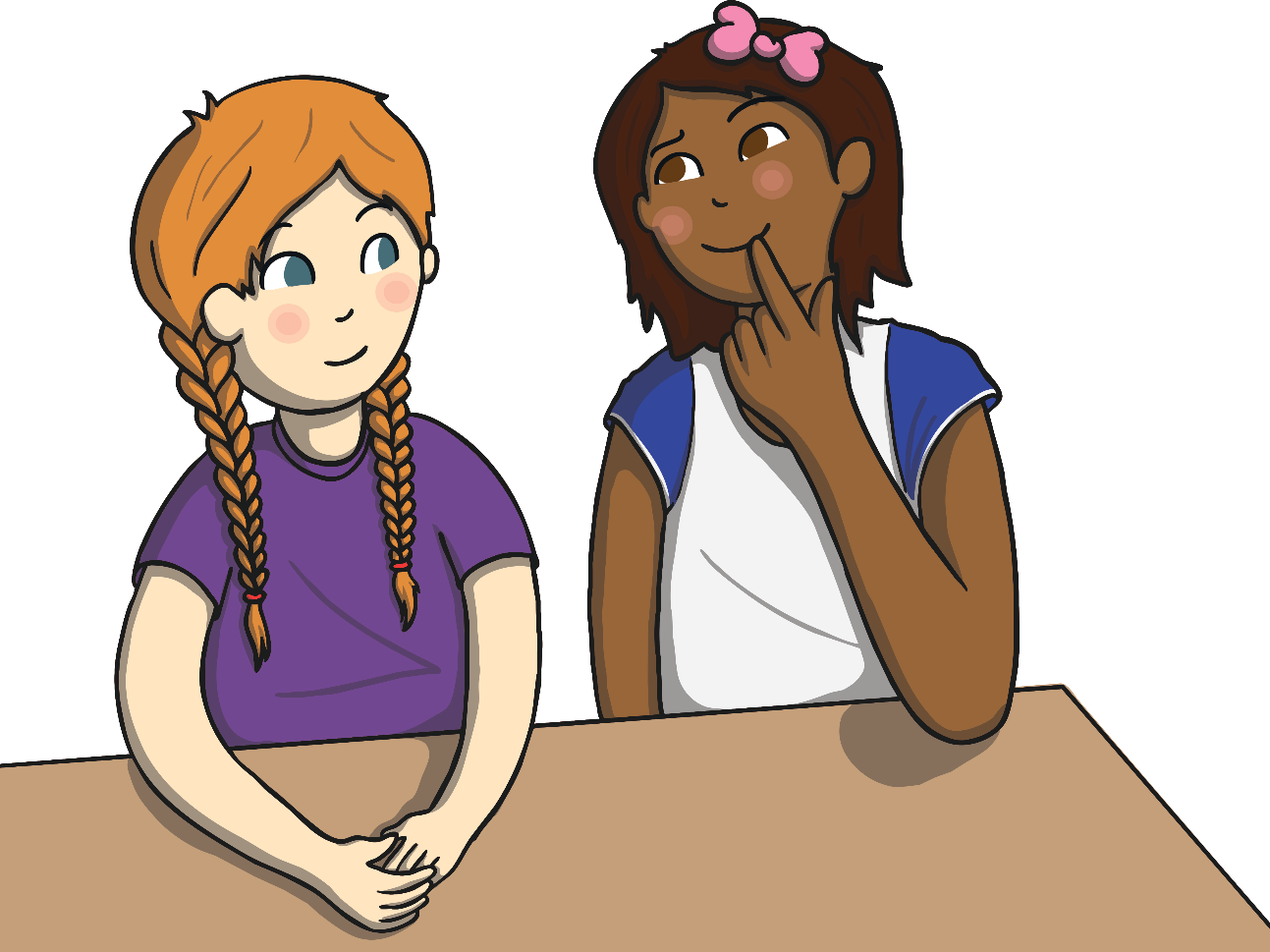 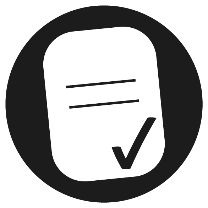 Aim
To make and interpret a tally chart.
Success Criteria
I can draw a five bar gate tally.
I can count and write the total.
I can gather information using a tally.